Jaký by měl být kamarád? (PS s. 56) podtrhni  v PS
pravdomluvný 		zákeřný
poctivý			přátelský
prolhaný 			veselý
líný				nepořádný
pilný			svědomitý
ochotný			usměvavý
pracovitý			vzteklý
vytrvalý			čistotný
neukázněný		chápavý
Milý			zlomyslný
Doplňovali jsme:
A) podstatná jména
B) přídavná jména
Zájmena
Zájmena jsou slova, která zastupují podstatná jména (pán – ON, žirafa – ONA, kuře – ONO) nebo na ně ukazují  TEN, TA, TO
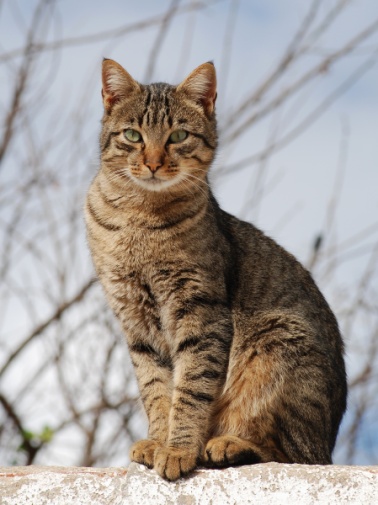 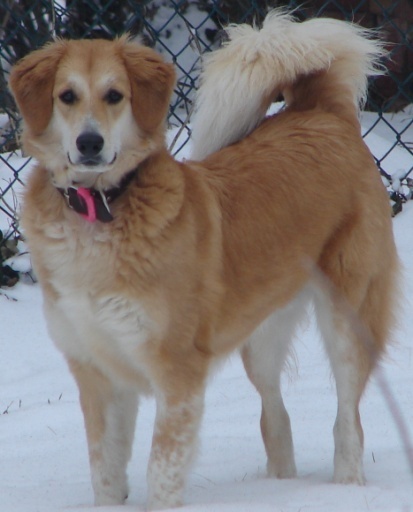 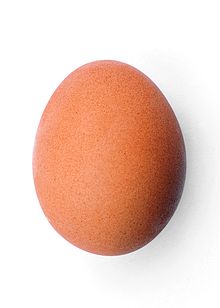 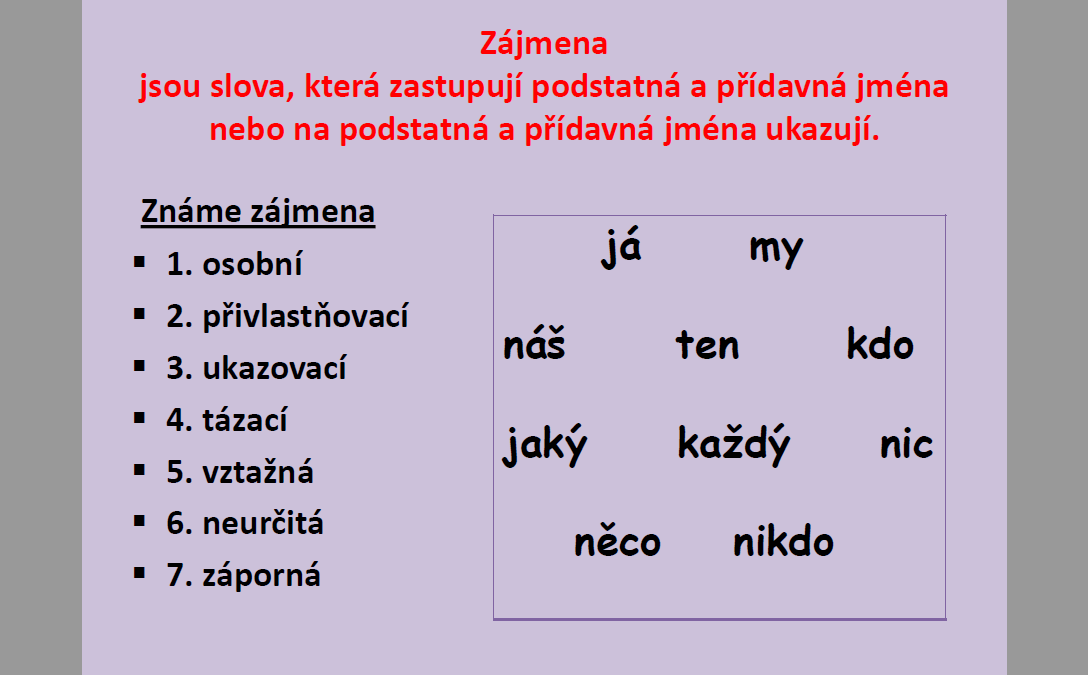 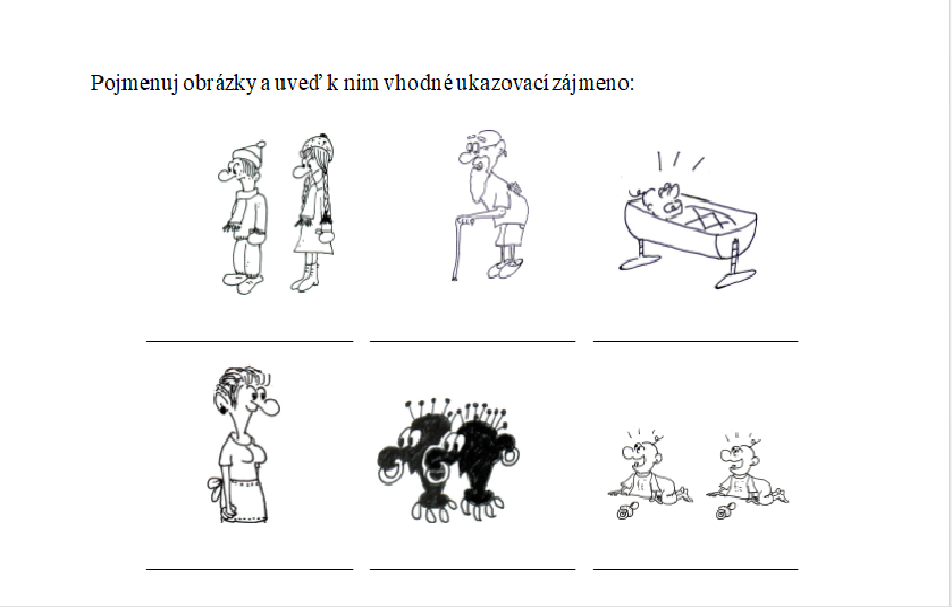 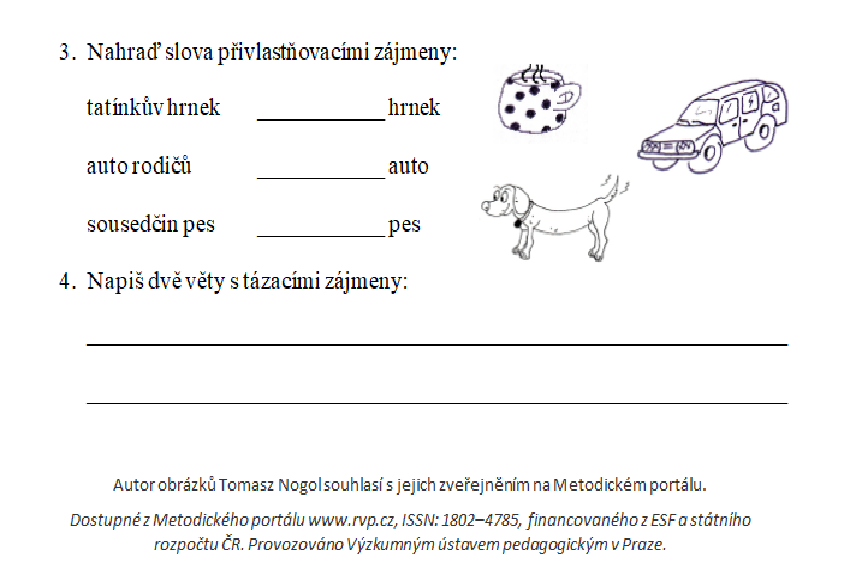 Kdo?, co?_